Внедрение инструментов бережливого производства на трикотажном предприятии
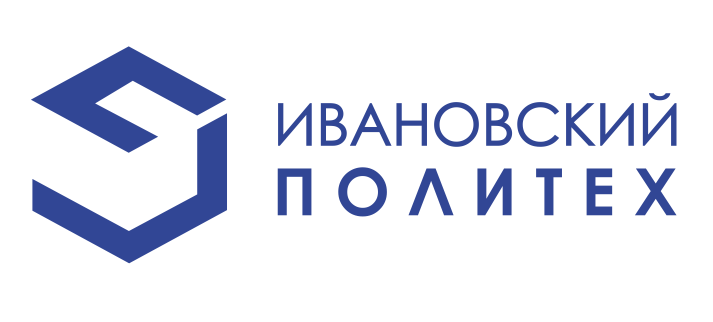 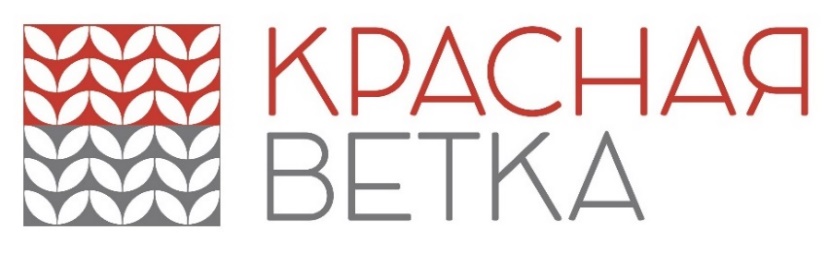 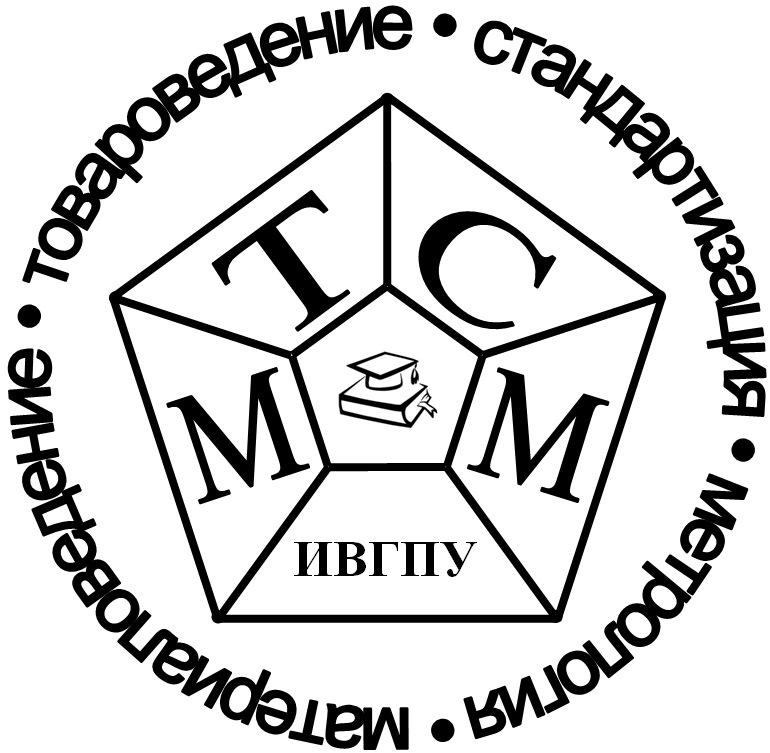 Решение
Проблема
Внедрение инструментов бережливого производства
Весомая доля выпуска дефектной продукции
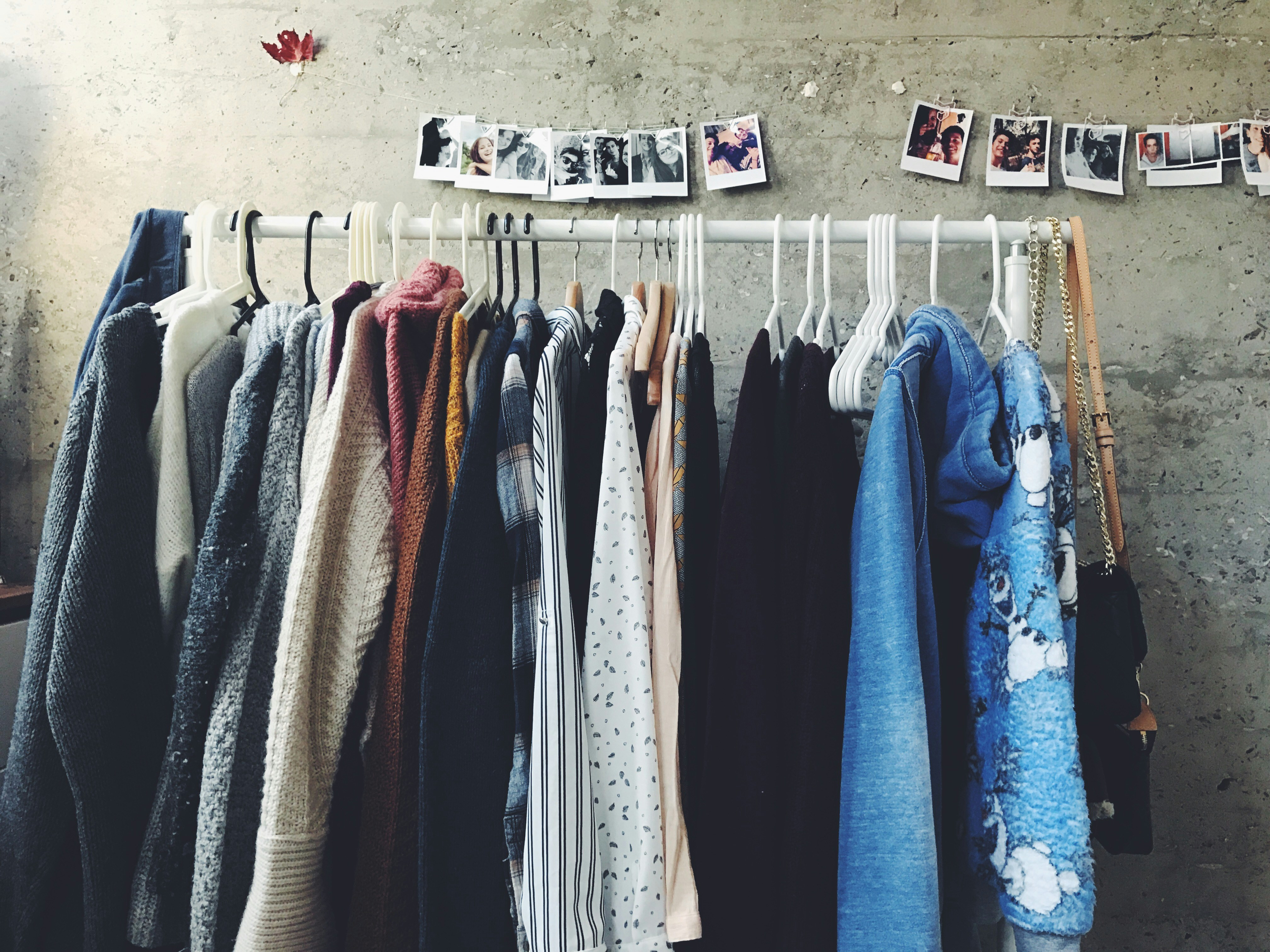 Задачи проекта: 
Выявить основные причины брака на производстве; 
Разработать классификатор дефектов продукции; 
Разработать обновленную планировку складских помещений.
Причины брака
Дыры и близны (стрелы)
75%
Диаграмма Парето
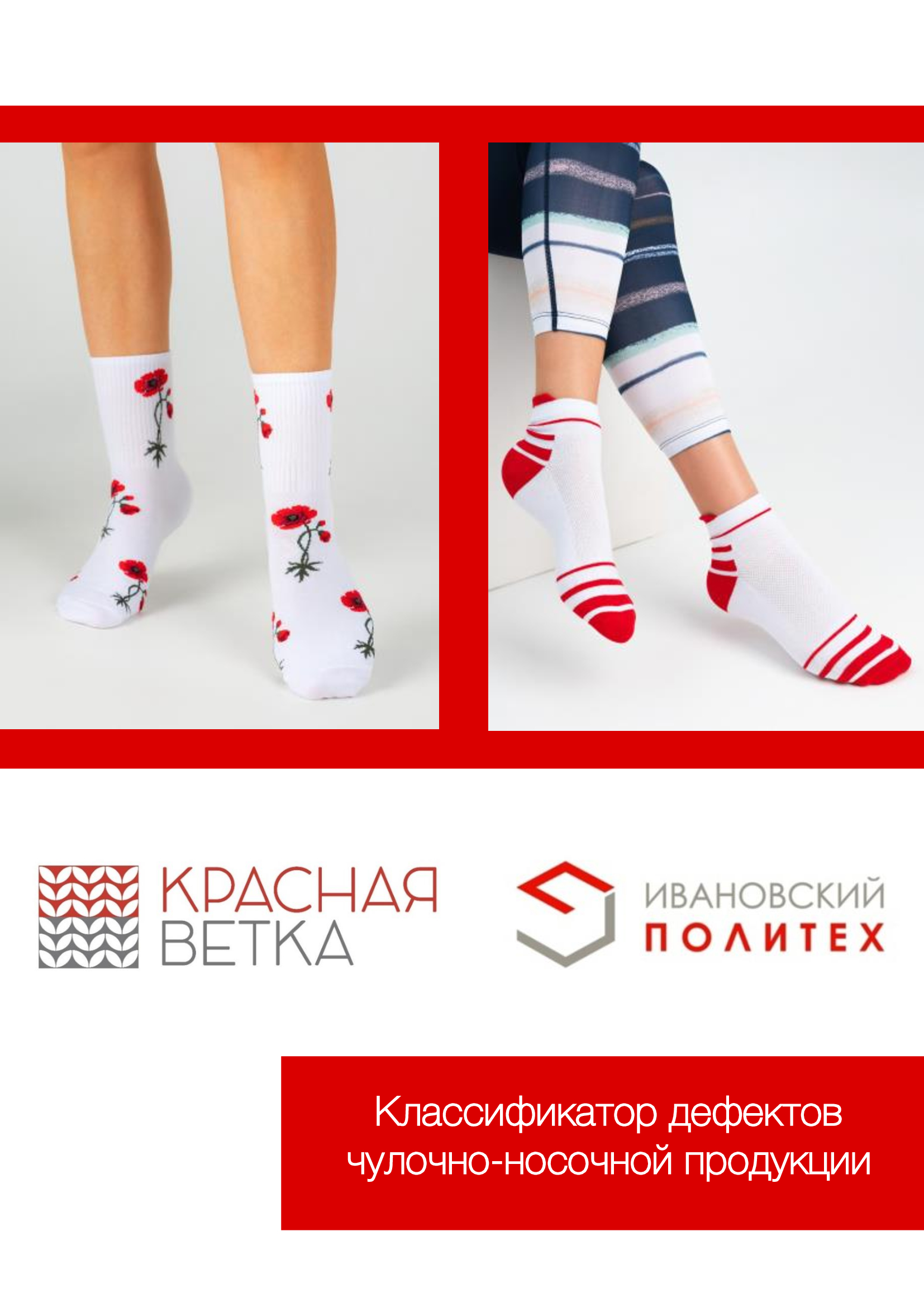 Альбом дефектов
Классификатор дефектов чулочно-носочной продукции по ГОСТ 16825-2002 «Изделия чулочно-носочные, вырабатываемые на кругло-носочных автоматах. Технические требования. Определение сортности».
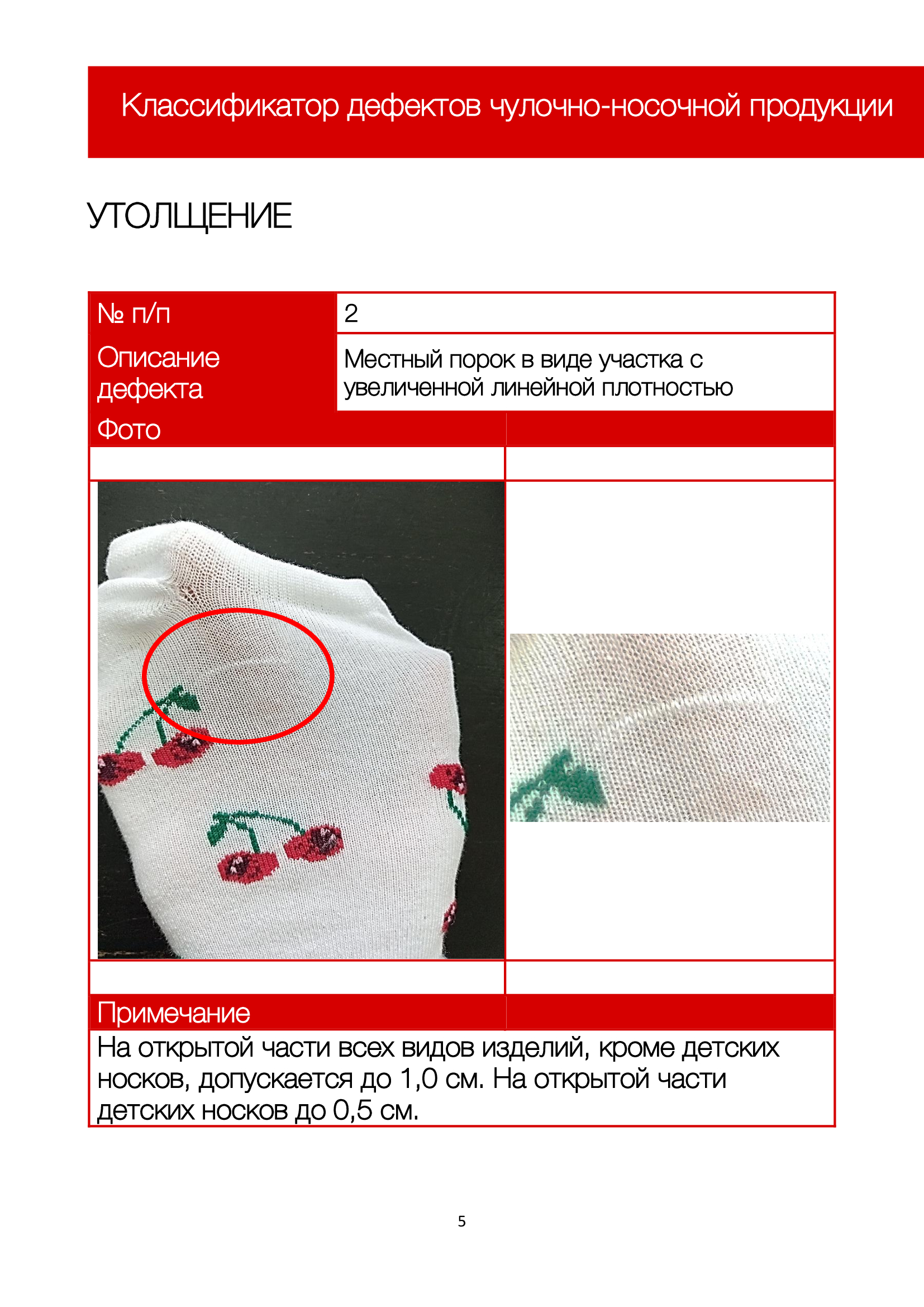 Альбом дефектов
Название дефекта
Описание дефекта
Фотография
Допуск по ГОСТ 16825-2002
Для чего нужен альбом дефектов?
Помощь молодым специалистам
Альбом поможет стажерам быстрее определять вид и причину дефектов
Информационная поддержка потребителей
Предоставляет информацию заинтересованным лицам о возможных дефектах продукции
Склад
Сегодня
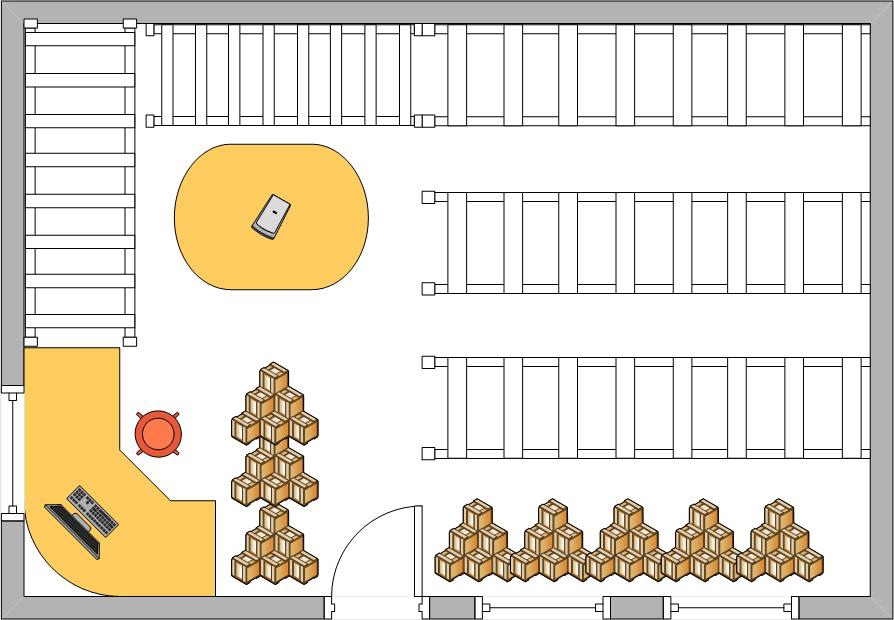 Обновленная планировка
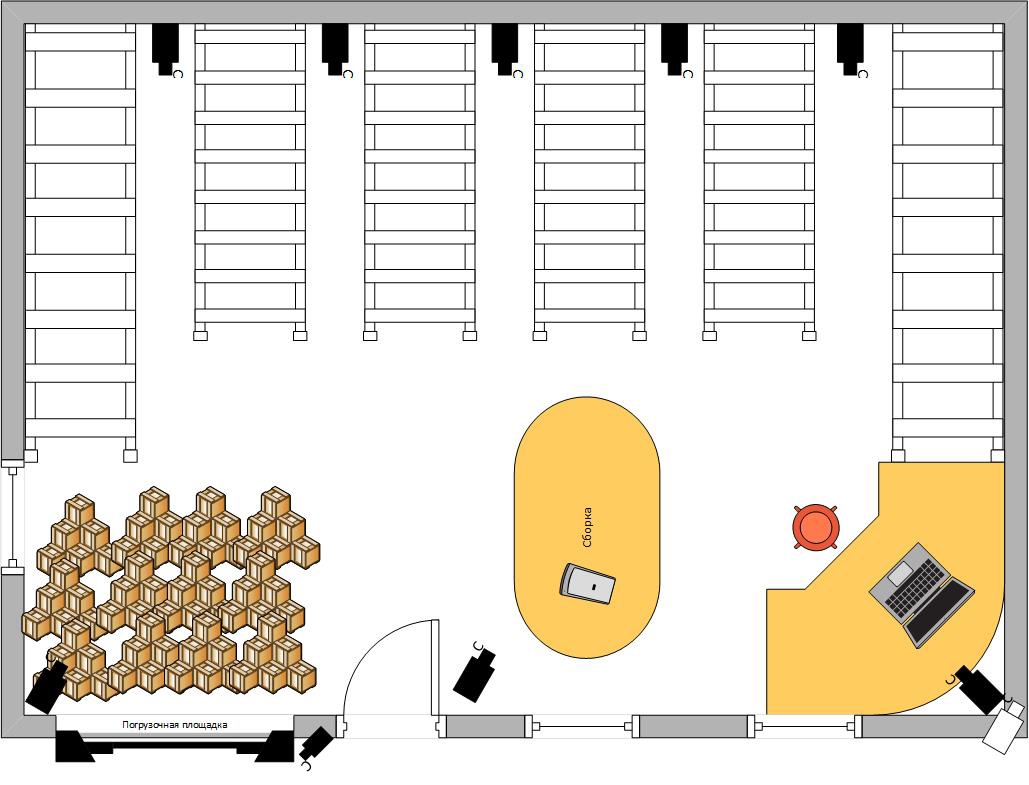 Итоги
Идентифицированы основные дефекты продукции; 
Разработан альбом дефектов чулочно-носочных изделий;
Предложена обновленная схема организации склада.
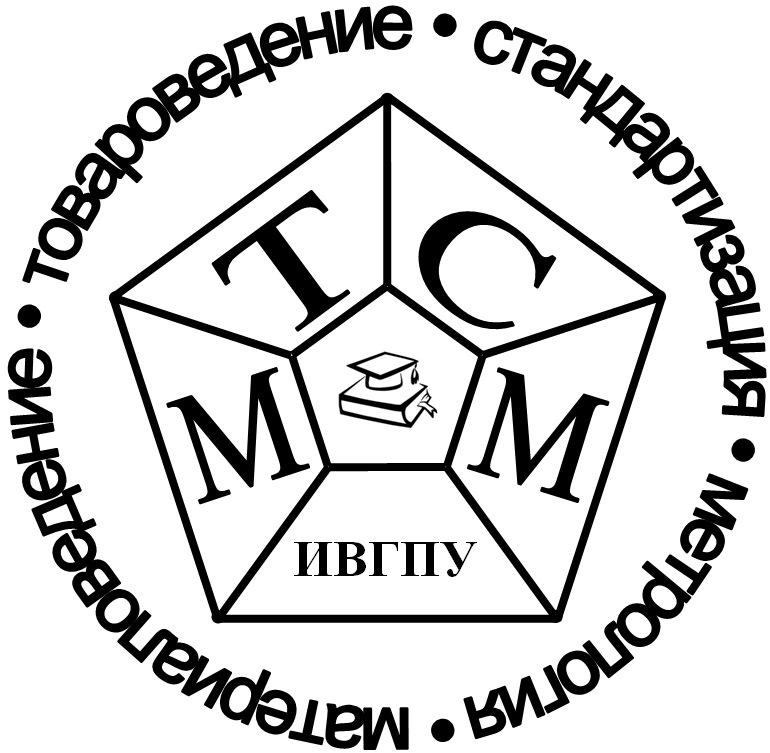 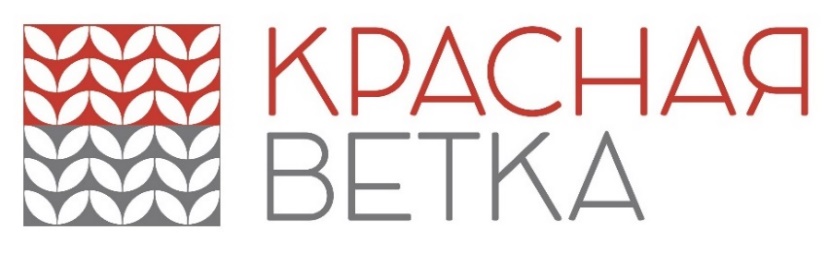